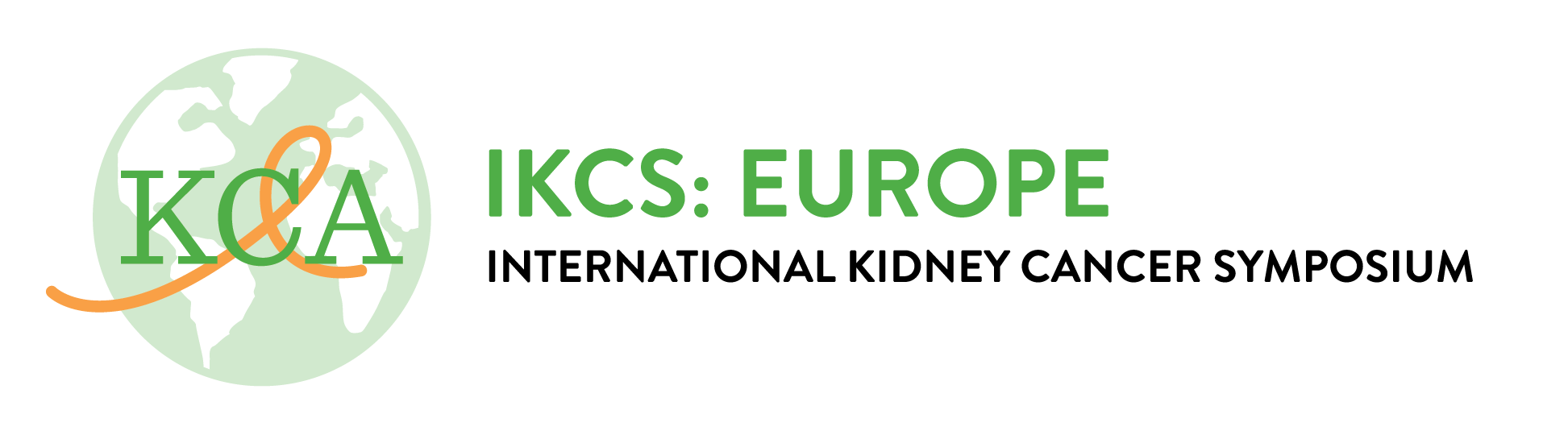 Presenter instructions: Please update the information below
Presentation TitlePresenter’s Name
Title 
Affiliation
21-22 April 2023
Please add the session number and session title from the agenda
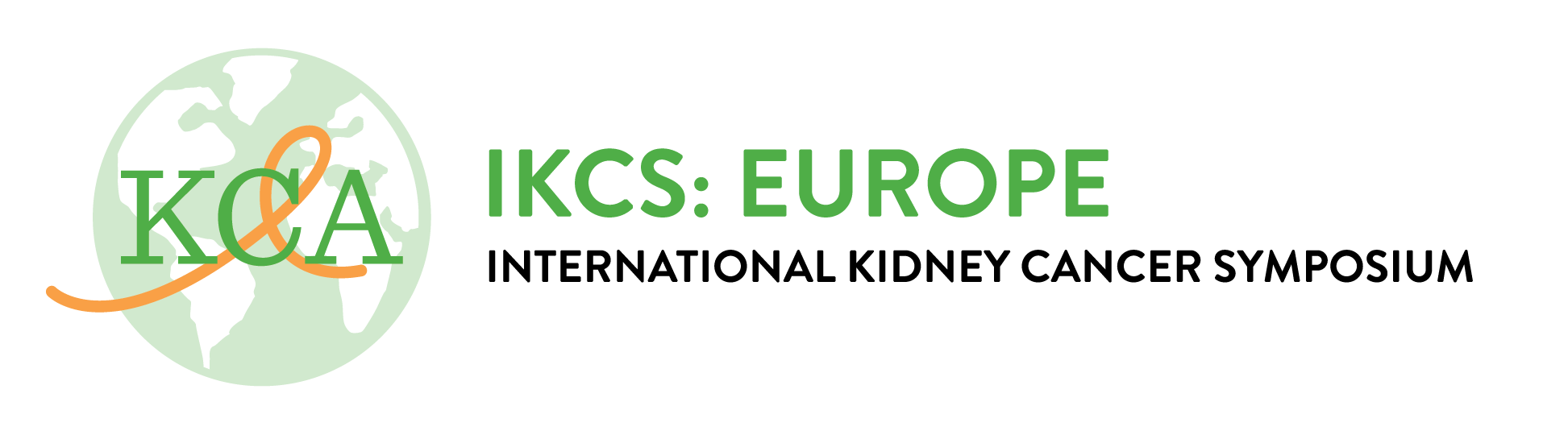 Session #: Topic
#IKCSEU23
Presenter instructions: Please create 1-2 learning objectives that you will cover in your talk
Learning Objective(s)
Content
Content
Speaker/Institution 
Twitter Handle
#IKCSEU23
21-22 April 2023
Title
content
Speaker/Institution 
Twitter Handle
#IKCSEU23
21-22 April 2023
Title
content
content
Speaker/Institution 
Twitter Handle
#IKCSEU23
21-22 April 2023
Presenter instructions: Please identify 1-2 take home messages attendees should keep in mind from your presentation.
Take Home Message
Please update information below
#IKCSEU23
21-22 April 2023
Speaker/Institution 
Twitter Handle